Landesrahmenvertrag nach

 § 131 SGB IX -


Sachstandsbericht
Sitzung des Landesjugendhilfeausschusses am 26.01.2023
Folie 1
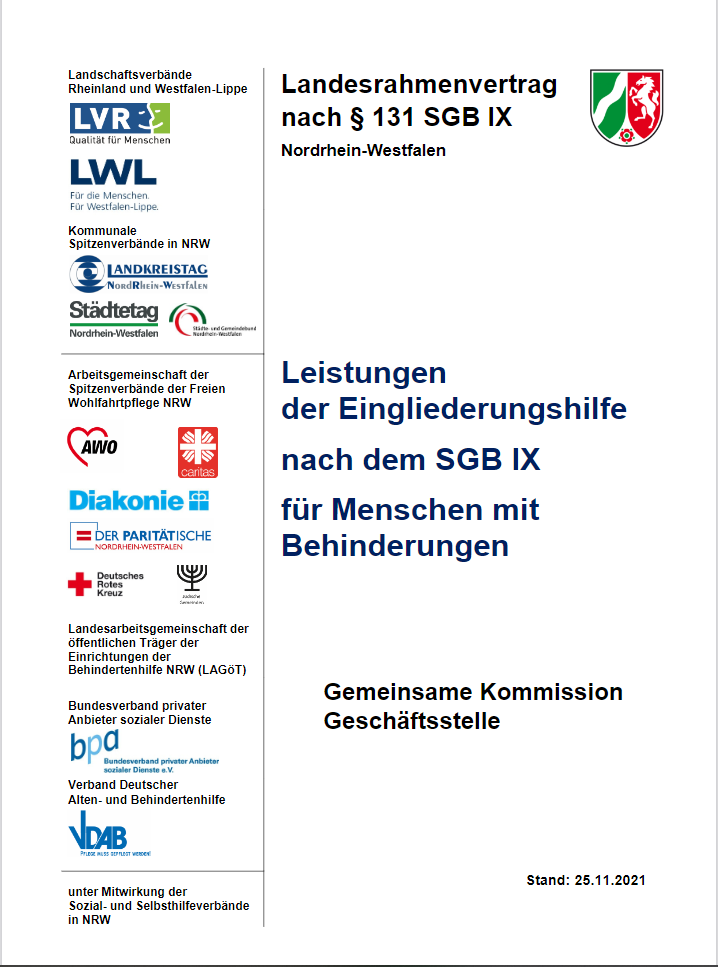 Sitzung des Landesjugendhilfeausschusses am 26.01.2023
Folie 2
Aufbau der Gemeinsamen Kommission
1. 
GK beschließt
2. 
vier Arbeitsgruppen beratschlagen und erarbeiten Beschlussvorschlag
3.
verschiedene Unterarbeitsgruppen
erarbeiten Ideen und Vorschläge
Sitzung des Landesjugendhilfeausschusses am 26.01.2023
Folie 3
Besetzung der Gemeinsamen Kommission
Leistungserbringer

Vertreter der Spitzenverbände der Freien Wohlfahrtspflege

Private Anbieter

(Vertreter der kommunalen Spitzenverbände)
Leistungsträger


Vertreter der kommunalen Spitzenverbände

Vertreter der Landschaftsverbände
Interessenvertretungen der Menschen mit Behinderung
Leistungserbringer und Leitungsträger gehören stimmberechtigt der GK an
 die Interessenvertretungen der Menschen mit Behinderung nehmen   
    beratend an den Sitzungen teil
Sitzung des Landesjugendhilfeausschusses am 26.01.2023
Folie 4
2. Arbeitsgruppen der Gemeinsamen Kommission
AG 1 – Allgemeines (Beispiele)
Beginn und Ende der Leistung
Muster Leistungsvereinbarungen
Besondere Vorkommnisse
AG 2 – Kinder und Jugendliche (Beispiele)
Leistungen in Kindertageseinrichtungen
Leistungen in heilpädagogischen Kindertageseinrichtungen
Solitäre Frühförderung
Leistungen in Pflegefamilien und besonderen Wohnformen
Leistungen der örtlichen Ebene
AG 3 -  Arbeit (Beispiele)
Anleitung und Begleitung von Menschen mit (drohender) Behinderung in der Arbeit
Werkstattbereich
AG 4 – Soziale Teilhabe (Beispiele)
Assistenzen
Fachmodule
Umstellungsphase im (ambulanten) Wohnbereich
Sitzung des Landesjugendhilfeausschusses am 26.01.2023
Folie 5
Besetzung der AG 2
Leistungserbringer

Vertreter der Spitzenverbände der Freien Wohlfahrtspflege

Private Anbieter

(Vertreter der kommunalen Spitzenverbände)
Leistungsträger


Vertreter der kommunalen Spitzenverbände

Vertreter der Landschaftsverbände
Vertreter der Selbsthilfe
Sitzung des Landesjugendhilfeausschusses am 26.01.2023
Folie 6
3. Unterarbeitsgruppen der AG 2(Kinder und Jugendliche)
UAG 2.1 Leistungen in Kindertageseinrichtungen

UAG 2.2 Leistungen in heilpädagogischen Kindertageseinrichtungen

UAG 2.3 Solitäre Frühförderung

UAG 2.4 Leistungen in Pflegefamilien und besondere Wohnformen

UAG 2.5 Leistungen der örtlichen Ebene
Sitzung des Landesjugendhilfeausschusses am 26.01.2023
Folie 7
UAG 2.1 – Leistungen in Kindertageseinrichtungen
Arbeitsergebnisse:

Ergänzende Regelungen zur Finanzierung der individuellen heilpädagogischen Leistungen bei Kita-eigenem Personal
 
Arbeitshilfe zum Inklusionspädagogisches Konzept – auf der BTHG – Seite eingestellt
 
Förder- und Teilhabeplanung einschließlich einer Ausfüllhilfe - – auf der BTHG – Seite eingestellt
 
Empfehlungsvereinbarung 2021/2022 über ein pauschales Vergütungsverfahren in NRW für Leistungen der Eingliederungshilfe im Bereich der heilpädagogischen Leistungen in Tageseinrichtungen für Kinder nach dem SGB IX ­ – auf der BTHG – Seite eingestellt
Sitzung des Landesjugendhilfeausschusses am 26.01.2023
Folie 8
UAG 2.1 – Leistungen in Kindertageseinrichtungen
Arbeitsergebnisse:
 
Abrechnungsvereinbarung zur Leistungspauschale Basisleistung I – auf der BTHG-Seite eingestellt
 
Standardisierte Leistungsdokumentation für die Basisleistung I einschließlich einer Ausfüllhilfe– auf der BTHG-Seite eingestellt
Sitzung des Landesjugendhilfeausschusses am 26.01.2023
Folie 9
UAG 2.2 – Leistungen in heilpädagogischen Kindertages-einrichtungen – Basisleistung II
Ausgangslage

Inklusive Kindertageseinrichtungen – Finanzierung über KiBiz-Pauschalen und ergänzende Finanzierung über die Eingliederungshilfe in Form der Basisleitung I

Ggf. ergänzenden Finanzierung über individuelle heilpädagogische Leistungen

Parallel noch wenige Kinder mit der FInK-Förderung

hier wird es einen Übergang in das neue BTHG-System geben (mit der Vorlage 14/3397 wurde über den Übergang informiert)


  Heilpädagogische Gruppen und Einrichtungen (100 % ige Finan-                                           
    
zierung durch den LVR)
Sitzung des Landesjugendhilfeausschusses am 26.01.2023
Folie 10
UAG 2.2 – Leistungen in heilpädagogischen Kindertages-einrichtungen – Basisleistung II
Sorge der Träger und Einrichtungen, aber auch der betroffenen Eltern, dass künftig eine Betreuung für Kinder mit einem hohen Teilhabebedarf nicht mehr möglich ist, weil der LVR die heilpädagogischen Gruppen und Einrichtungen auflöst bzw. abschafft.

LVR nimmt die Sorgen ernst, allerdings muss festgestellt werden, dass eine Reihe von „Fehlinformationen“ in die Landschaft gestreut werden

Ziel ist nicht die Auflösung oder Abschaffung der heilpädagogischen Gruppen und Einrichtungen, sondern die Weiterentwicklung

LVR ist nicht an einer Leistungsunterbrechung bzw. einem Qualitätsverlust der Betreuung von Kindern mit einem hohen Teilhabebedarf interessiert
Sitzung des Landesjugendhilfeausschusses am 26.01.2023
Folie 11
UAG 2.2 – Leistungen in heilpädagogischen Kindertages-einrichtungen – Basisleistung II
der LVR war bereits vor dem BTHG für die Finanzierung dieser Gruppen und Einrichtungen zuständig 

jetzt gilt es aber den Übergang in das neue System zu gestalten

eine Maßnahme war, dass sich die Vertragspartner verständigt haben, dass die Finanzierung der heilpädagogischen Gruppen und Einrichtungen in der bestehenden Form (Leistungsentgelte) bis zu dem Zeitpunkt fortgeführt wird, bis eine Rahmenleistungsbeschreibung beschlossen und neue Leistungs- und Vergütungsvereinbarungen abgeschlossen worden sind

Information der Träger von heilpädagogischen Gruppen und Einrichtungen über die Spitzenverbände – Freie Wohlfahrtspflege und kommunale SPV (Dezember 2022)

Informationsschreiben ist auf der LVR-BTHG-Seite eingestellt
Sitzung des Landesjugendhilfeausschusses am 26.01.2023
Folie 12
UAG 2.2 – Leistungen in heilpädagogischen Kindertages-einrichtungen – Basisleistung II
im Frühjahr 2023 wird es eine Informationsveranstaltung des LVR für die Träger der heilpädagogischen Gruppen und Einrichtungen geben

weiterhin eine Veranstaltung für die Jugendhilfeplaner



Zeitplan der Umstellung der heilpädagogischen Gruppen und Einrichtungen ergibt sich aus dem Landesrahmenvertrag

bis 31.12.2026 – mit Wirkung ab dem 01.08.2027
in Einzelfällen kann die Umstellung um zwei Jahre verlängert werden
Sitzung des Landesjugendhilfeausschusses am 26.01.2023
Folie 13
UAG 2.2 – Leistungen in heilpädagogischen Kindertages-einrichtungen – Basisleistung II
Weiterentwicklung der derzeitigen heilpädagogischen Kindertageseinrichtungen


finanziell
Umstellung auf Finanzierung über KiBiz und Eingliederungshilfeleistungen (EGH)

fachlich 
inklusive Konzeptionen

strukturell
Inklusive Gruppen Betreuung von Kindern mit und ohne Behinderung
Sitzung des Landesjugendhilfeausschusses am 26.01.2023
Folie 14
UAG 2.2 – Leistungen in heilpädagogischen Kindertages-einrichtungen – Basisleistung II
viele Regeleinrichtungen, aber auch die derzeitigen Einrichtungen mit heilpädagogischen Gruppen verfügen über eine hohe fachliche Expertise

diese werden im künftigen System eine wesentliche Säule darstellen

und es wird sicherlich auch Kindertageseinrichtungen geben, die keine Kinder mit einem hohen Teilhabebedarf betreuen können
Sitzung des Landesjugendhilfeausschusses am 26.01.2023
Folie 15
UAG 2.2 – Leistungen in heilpädagogischen Kindertages-einrichtungen – Basisleistung II
Verhandlungsergebnisse

Betreuung von Kindern mit einem hohen Teilhabebedarf in kleinen Gruppensettings
Absenkung der Gruppenstärke um 2 Plätze
Einbindung der örtlichen Jugendhilfeplanung erforderlich
Vertreter der Jugendhilfeplanung nehmen an den Verhandlungen als Jugendhilfeplanung teil

zusätzliche Personalfachkraftstunden


erhöhte indirekte Leistungen zur Qualifizierung der Kindertageseinrichtungen
Sitzung des Landesjugendhilfeausschusses am 26.01.2023
Folie 16
UAG 2.2 – Leistungen in heilpädagogischen Kindertages-einrichtungen – Basisleistung II
Sachstand der Verhandlungen

Verhandlungen gestalten sich schwierig, weil die Positionen noch sehr weit auseinander liegen, insbesondere

was die Höhe der zusätzlichen Fachkraftstunden angeht
was die Höhe der indirekten Leistungen angeht
was den Ausgleich der Finanzierung von wegfallenden KiBiz-Pauschalen aufgrund der Gruppenstärkenabsenkung angeht
welche Gruppenformen in die Berechnungen einfließen

es haben zwei Spitzengespräche stattgefunden, bei denen die o.a. Punkte intensiv behandelt worden sind.

ein weiteres wird im Februar stattfinden, bei dem neue Berechnungen besprochen werden
Sitzung des Landesjugendhilfeausschusses am 26.01.2023
Folie 17
UAG 2.3 – Frühförderung
Arbeitsergebnisse:


Erarbeitung, Abstimmung der Kalkulationsmatrix sowie der Leistungs- und Vergütungsvereinbarung – auf der BTHG – Seite eingestellt
 
Muster eines Förderplans – auf der BTHG – Seite eingestellt
 
Dokumentation offene, niederschwellige Beratung ­– auf der BTHG – Seite eingestellt
 
Bildung einer Arbeitsgruppe zur Evaluation der indirekten Zeiten in der Frühförderung- hier wird derzeit die Vergabe an ein externes Institut finalisiert

Personalmeldebögen für Frühförderstellen – auf der BTHG – Seite eingestellt
Sitzung des Landesjugendhilfeausschusses am 26.01.2023
Folie 18
UAG 2.3 – Frühförderung
Arbeitsergebnisse:

Orientierungshilfe zur Erstellung einer Konzeption der Heilpädagogischen Leistungen im Rahmen der Frühförderung gemäß Landesrahmenvertrag (LRV) nach§ 131 SGB IX
 

Heilpädagogische Frühförderung - Förderplan - Eingangsdiagnostik
Sitzung des Landesjugendhilfeausschusses am 26.01.2023
Folie 19
UAG 2.4 Leistungen in Pflegefamilien und besonderen Wohnformen
Zuständigkeit im LVR – Dezernat Soziales

enger Austausch mit den Kolleg*innen im LVR - Dezernat Soziales – Fachbereich 73

Ergebnisse werden über die AG 2 in die Gemeinsame Kommission eingebracht


UAG 2.5 Leistungen der örtlichen Ebene

Ergebnisse werden über die AG 2 in die Gemeinsame Kommission eingebracht
Sitzung des Landesjugendhilfeausschusses am 26.01.2023
Folie 20
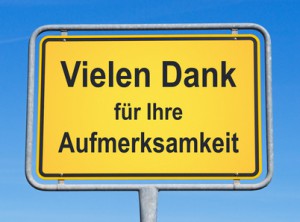 Sitzung des Landesjugendhilfeausschusses am 26.01.2023
Folie 21